Muscular System
Alex Wiemann
Muscular System Function
Stabilize the body and produce movement
Types of Muscle Tissues
Cardiac: 
Located in heart
Has striations of alternating light and dark bands.
Contraction is subconscious.
Smooth:
Located in blood vessels, stomach, intestines, and bladder
Not striated
Contraction is subconscious.
Skeletal
Attaches to bones
Has striations
Contraction is controlled consciously.
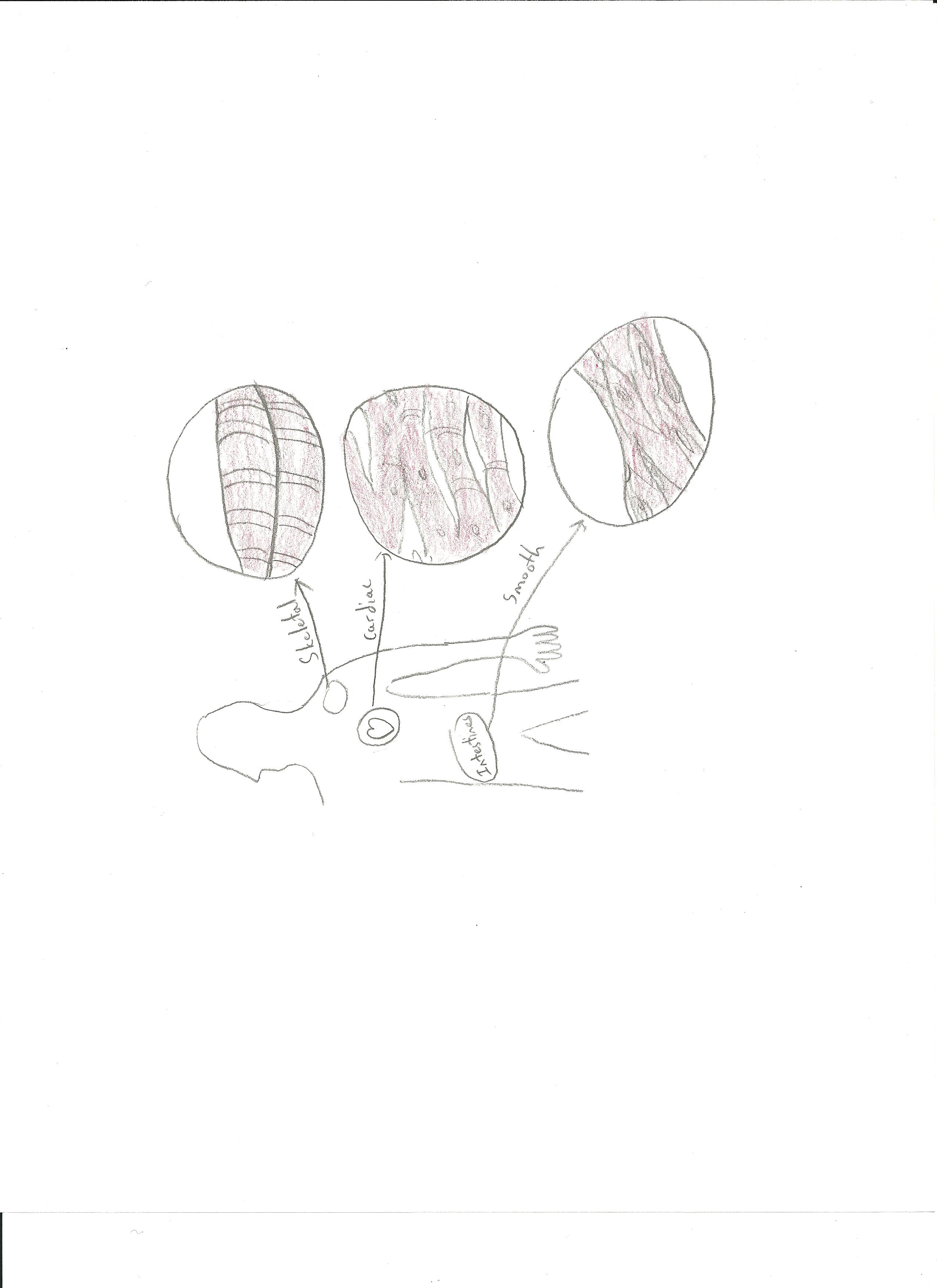 Types of Muscle Tissues
Structure of Saromere
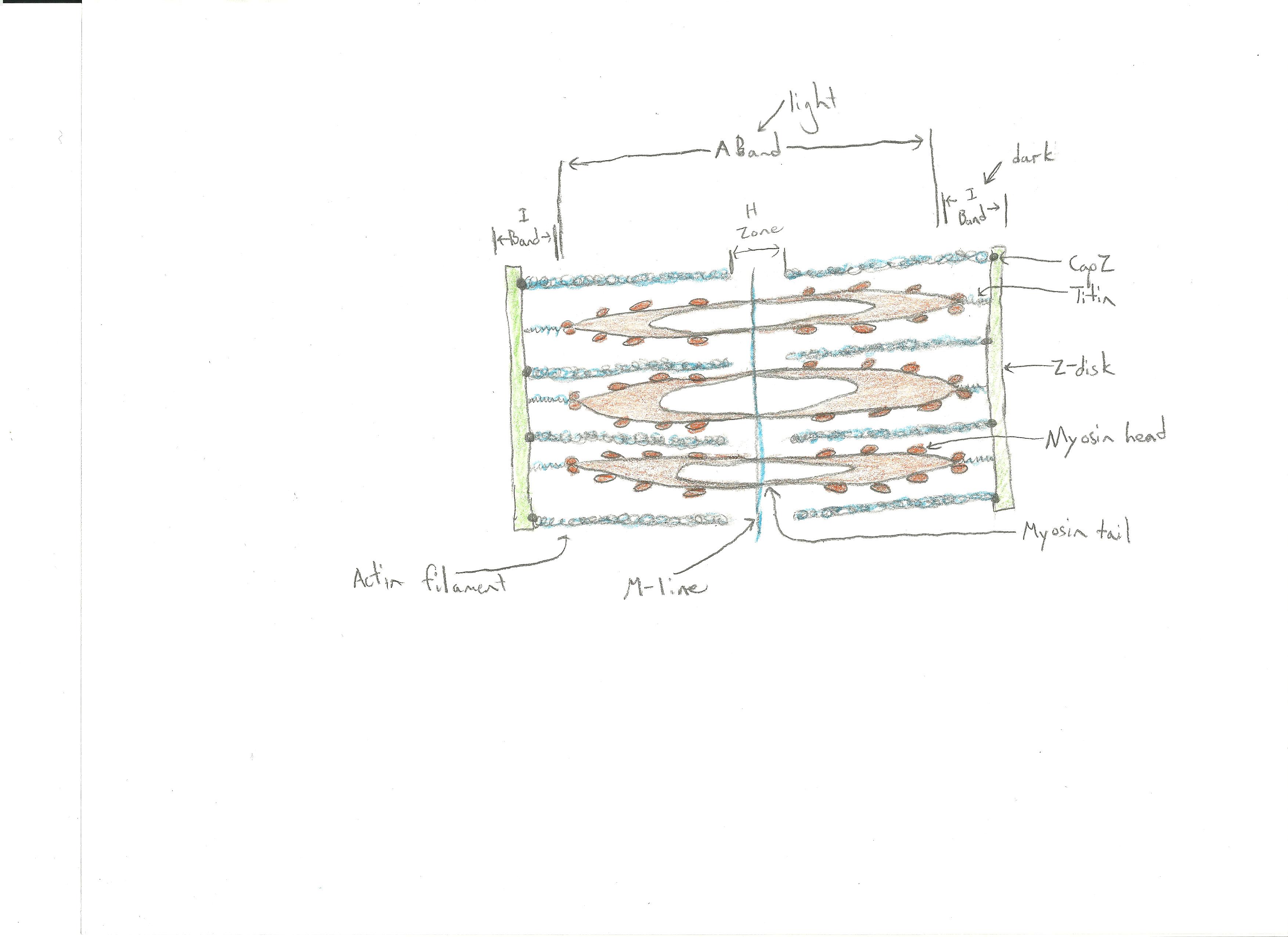 Sliding Filament Model
Nervous impulse arrives at NMJ 
Ach is released and causes depolarization
Ca++ is released from sarcoplasmic reticulum
Ca++ binds to Troponin allowing myosin filaments to attach to actin, forming a cross-bridge
ATP breaks down and releases energy which enables myosin to pull actin filaments inward to shorten the muscle
Duchenne Muscular Dystrophy
Definition: X-linked genetic disorder caused by a defective gene for dystrophin – a muscle protein   
Signs and symptoms: fatigue, muscle weakness which begins in legs and pelvis, frequent falls, difficulty walking-especially by age 12
Prevalence: 1 out of 3600 male infants
Treatment: no cure, treatment aims to control symptoms to maximize quality of life, encourage activity to strengthen muscles
Myasthenia Gravis
Definition: neuromuscular/autoimmune disorder where the immune system produces antibodies that block the muscle cells from receiving messages from nerves
Signs and symptoms: Breathing difficulty, difficulty climbing stairs/talking/maintaining steady gaze, fatigue, double vision, eyelid drooping
Prevalence: 14-20/100,000
Treatment: no known cure, medications to improve nerve communication and/or suppress the immune system
Resources
http://shs.westport.k12.ct.us/mjvl/anatomy/MandalaWeb/muscular.htm
http://www.brianmac.co.uk/muscle.htmhttp://163.16.28.248/bio/activelearner/38/ch38c1.html
http://www.teachpe.com/anatomy/sliding_filament.php
http://www.ehow.com/facts_5525134_diseases-disorders-muscular-system.html
http://www.ncbi.nlm.nih.gov/pubmedhealth/PMH0001724/
http://www.ncbi.nlm.nih.gov/pubmedhealth/PMH0001731/